Brian Newton v. Parker Drilling Management Services, Ltd. U.S. Court of Appeals for the Ninth Circuit, No. 15-56352 Opinion entered February 5, 2018
FACTS OF CASE
Brian Newton was employed by Houston based Parker Drilling  

Newton worked as “Roustabout” laborer and painter 

Worked on drilling platforms in the Santa Barbara Channel 

Undisputed the drilling platforms were fixed to the seabed of the outer Continental Shelf more than three miles offshore
Santa Barbara Ship Channel
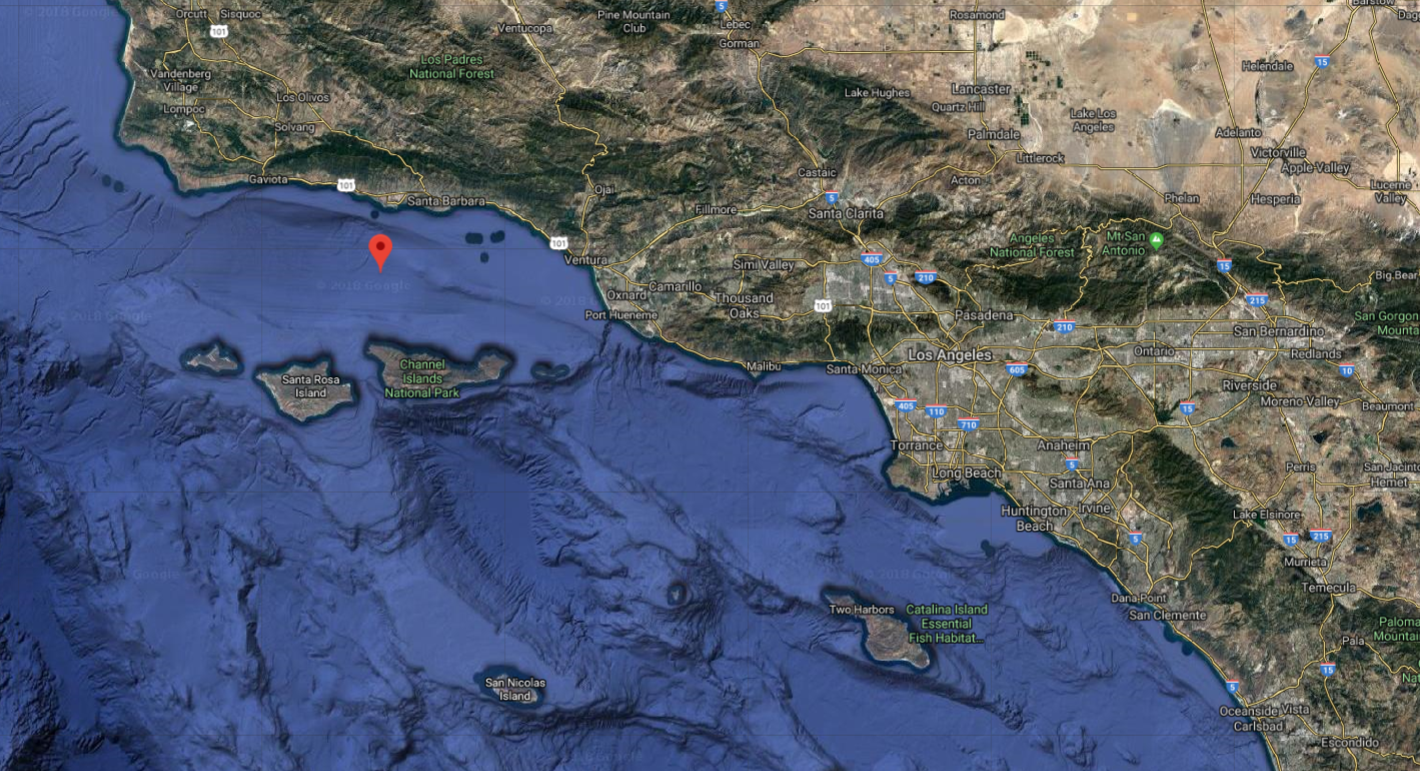 FACTS OF CASE
Newton assigned to 14 day hitches 

12 hours on duty

12 hours of “controlled standby” on the platform 

Paid over minimum wage for the 12 hours on duty

Not provided 30 minute lunch breaks every 5 hours per California law
STATE COURT ACTION
After being terminated, Newton filed a putative class action on behalf of himself and 25 others against Parker Drilling in California State Court 

Alleging wage and hour violations under California law 

Newton’s final paycheck did not include “overtime/doubletime and meal period wages”
REMOVAL AND DISTRICT COURT PROCEEDINGS
Parker Drilling removes the case to the U.S. District Court Central District of California on federal question jurisdiction – OCSLA 

Assigned to U.S. District Judge R. Gary Klausner

Parker Drilling’s Motion for Judgment on the Pleadings is granted
DISTRICT COURT OPINION
OCSLA precludes the application of California’s minimum wage law as inconsistent with FLSA’s comprehensive statutory scheme 

OCSLA is exclusively governed by federal law unless “applicable and not inconsistent” state law is needed to fill a “significant void or gap” in federal law 

There are not gaps in FLSA that need to be filled with California law
NEWTON’S APPEAL TO THE NINTH CIRCUIT
Newton argues an issue of first impression: OCSLA’s choice of law provisions in a wage and hour dispute 

43 U.S.C.§1333(a)(2)(A): 

“To the extent they are applicable and not inconsistent with this … or other Federal laws… the civil and criminal laws of each adjacent State… are declared to be the law of the United States for that portion of the subsoil and seabed of the outer Continental Shelf, and artificial island and fixed structures erected thereon, which would be within the area of the State if its boundaries were extended seaward…”
PRIOR AUTHORITY
Newton: 

	Union Texas Petroleum Corp. v. PLT Engineering, Inc., 895 	F.2d 1043 (5th Cir. 1990)

Parker Drilling: 

	Continental Oil Co. v. London S.S. Owners’ Mut. Ins. Ass’n, 	417 F.2d 1030 (5th Cir. 1969)
FLSA SAVINGS CLAUSE
29 U.S.C.§ 218(a) 

“No provision of [FLSA] excuse[s] noncompliance with any Federal or State law … establishing a minimum wage higher than the minimum wage established under [FLSA] or a maximum workweek lower than the maximum workweek established under [FLSA].”
9th CIRCUIT ANALYSIS
Text and legislative history of OCSLA

The meaning of “not inconsistent”

Whether California minimum wage and overtime laws are inconsistent with federal law
9th CIRCUIT HOLDING
“we hold that state wage and hour laws are adopted as surrogate federal law on the OCS as long as they are ‘applicable and not inconsistent’ with existing federal law.”

“the absence of a federal law is not, as the district court concluded, a prerequisite to adopting state law as surrogate federal law under [OCSLA]” 

FLSA’s savings clause permits more protective state wage and hour laws
9th CIRCUIT HOLDING
“Applicable” does not equate to “necessary”

“significant void or gap does not mean the complete absence of any federal law as a prerequisite to the application of state law” 

California’s wage and hour laws apply to platforms subject to OCSLA 

9th Circuit vacates the order dismissing Newton’s claims and remands to the district court
SUBSEQUENT HISTORY
Pending petition for rehearing en banc, filed on March 22, 2018 by Parker Drilling 

Numerous amicus briefs submitted in conjunction with petition for rehearing
IMPACTS OF RULING
Practical considerations for employers 

Possibility of additional class actions

Circuit Split
Questions or Comments?
Barrett Hails    Phelps Dunbar LLP barrett.hails@phelps.com251-441-8215